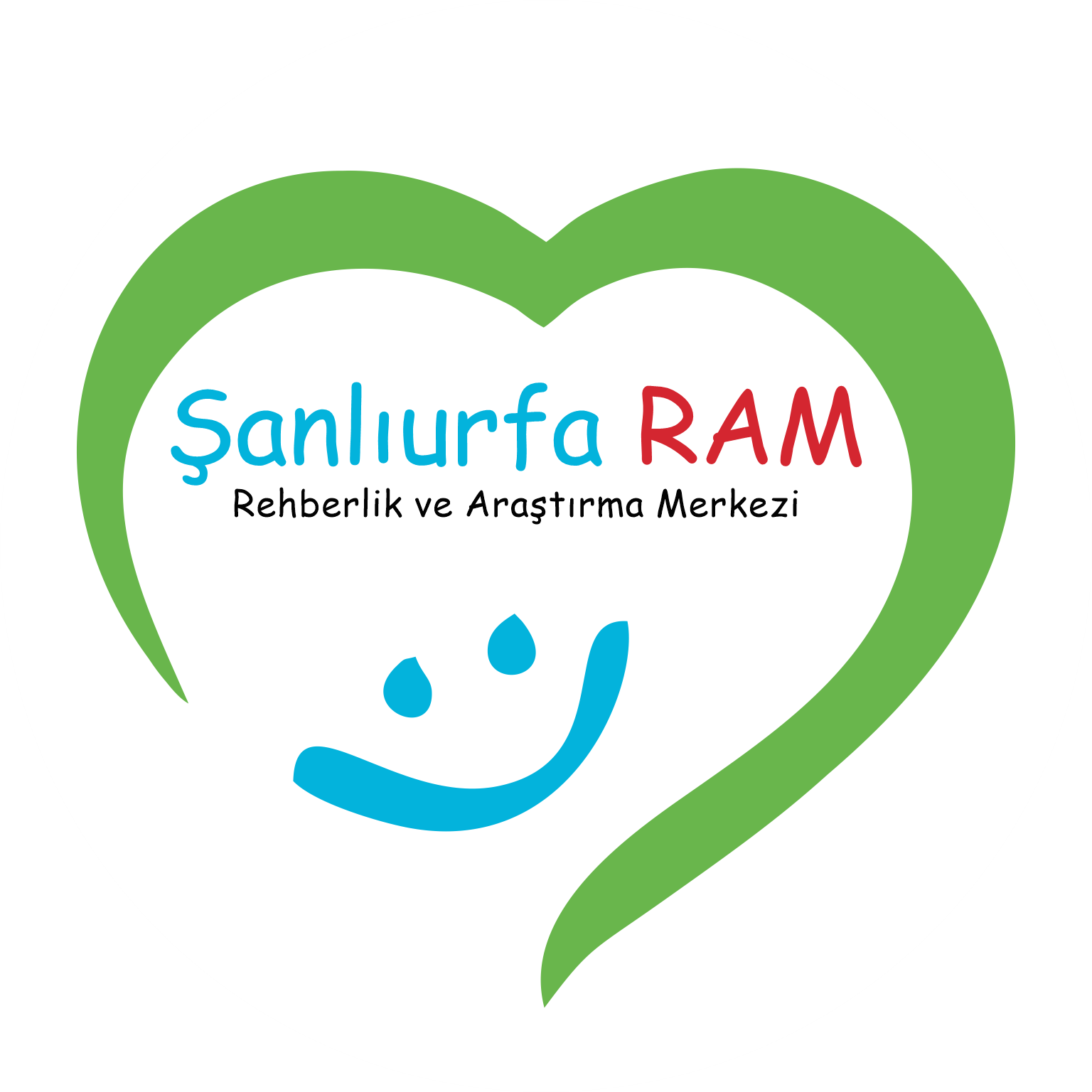 Çocukların İletişim Becerilerinin Geliştirilmesi
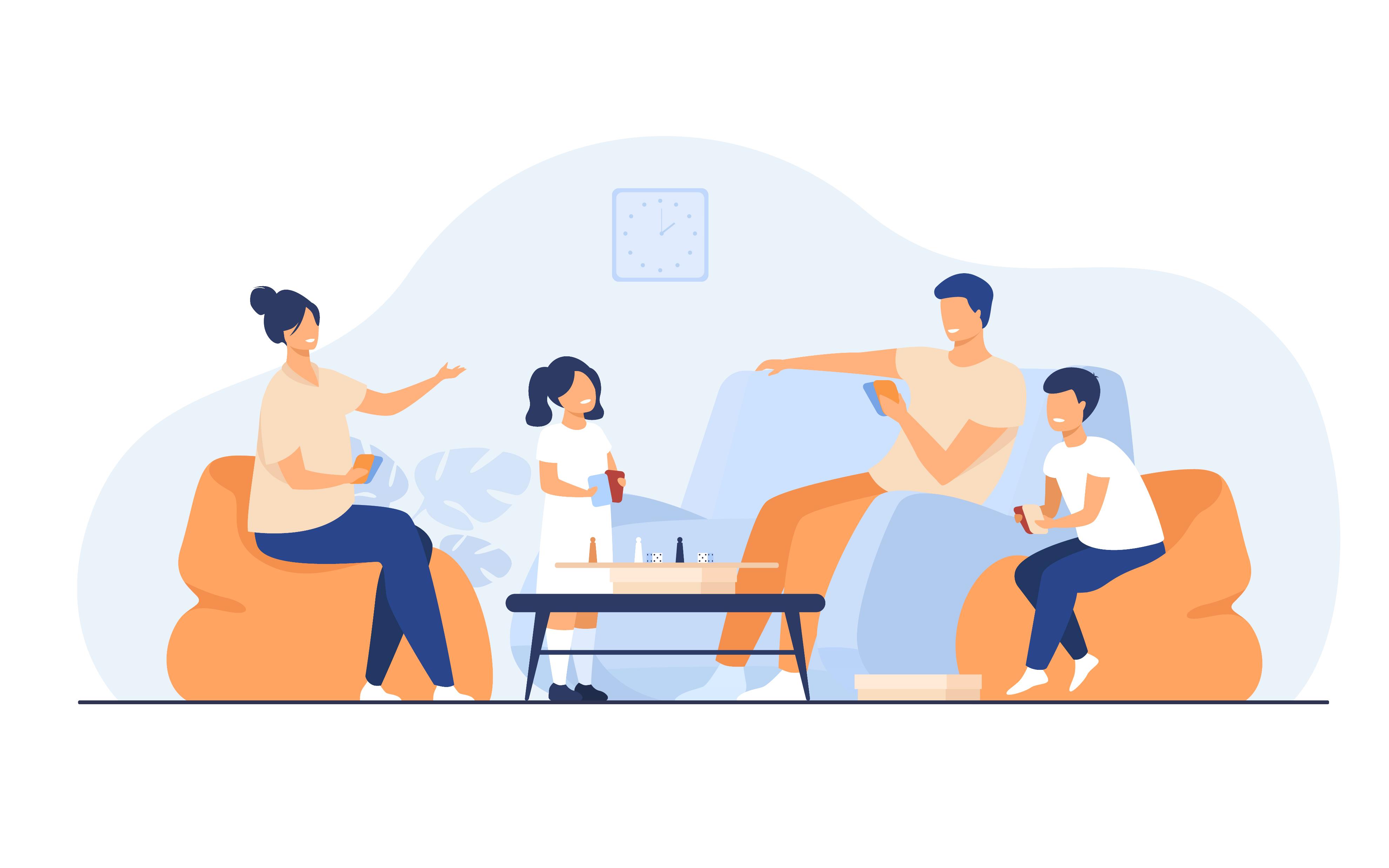 Neden Etkili İletişim?
Etkili iletişim sayesinde, insanlar başkalarını daha iyi anlayabilir, kendini daha iyi ifade edebilir.
Başkalarını daha az incitir, karşısındakine saldırmadan düşüncesini savunabilir, karşısındakiyle onu kırmadan tartışabilir.
Öfke, korku ya da çekingenliğin önüne geçilebilir.
İş ortamında birlikte çalışan insanları yönetme ve yönlendirmede çok daha az zaman ve enerji harcanır.
İletişim Becerileri
Kendini Tanıma
Kendisi biliyor
Kendisi bilmiyor
Diğerleri biliyor
Açık
Alan
Kör
Alan
Kişinin kendi özellikleri, yetenekleri, sınırlılıkları, duyguları, düşünceleri ve tutumları hakkında bilgi sahibi olma düzeyi.
Kendini tanıyan ve kendine güven ve saygı duyan kişiler düşüncelerini açık bir biçimde ifade edebilme gücüne sahiptir.
Diğerleri bilmiyor
Saklı
Alan
Bilinmeyen
Alan
Kendini Açma ve Kendini Doğru İfade Etme
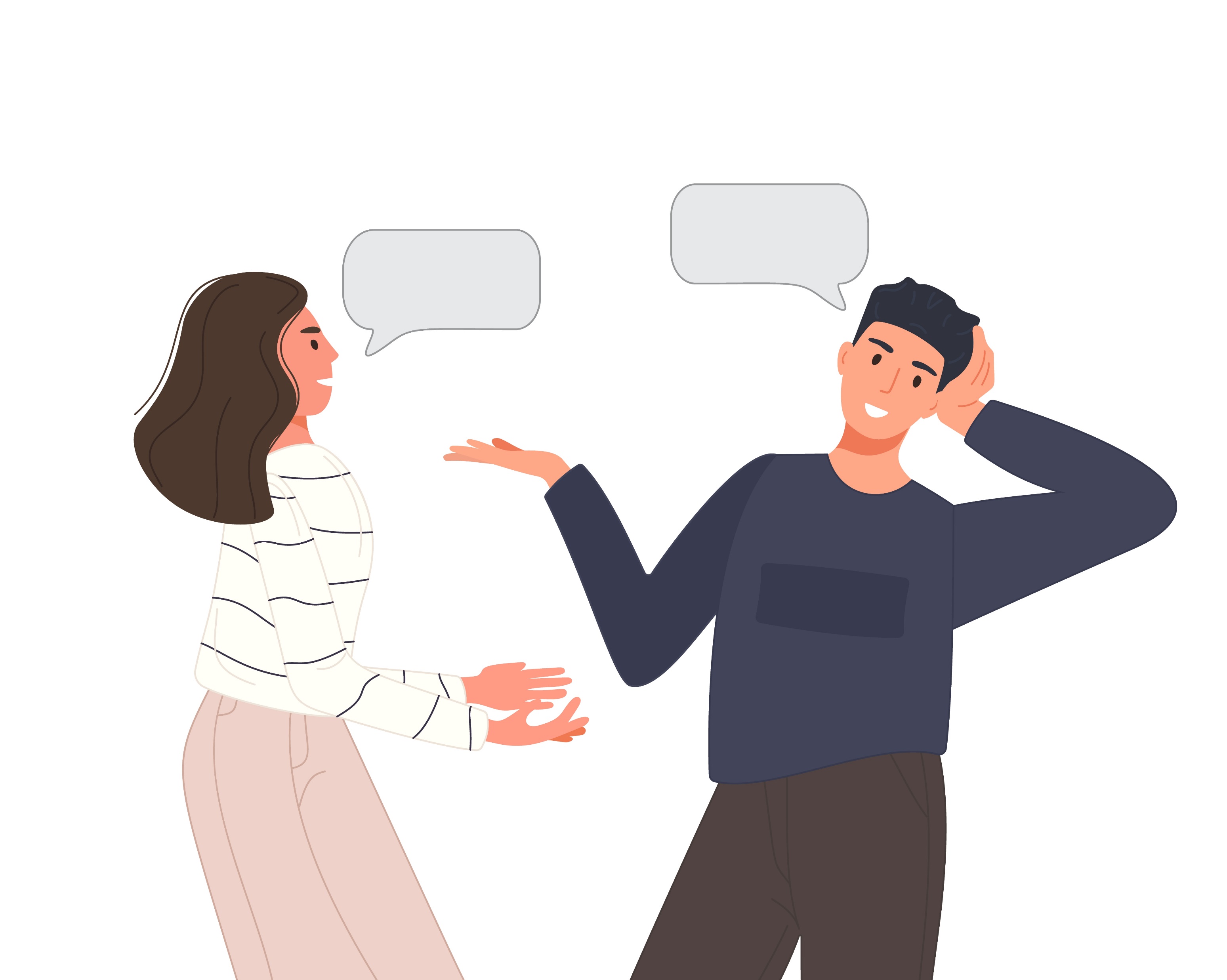 Kişinin, karşısındaki kişiye kendiyle ilgili paylaşımlarda bulunmasıdır.
Kendini açma davranışı karşıdaki kişide güven oluşmasını sağlar.
Kendini açarken dengeyi korumak önemlidir. Teşhircilikten kaçınılmalı, uygun yer ve zamanda uygun kişilerle uygun bilgiler paylaşılmalıdır.
Kendini açma karşılıklı olmalıdır. Tek taraflı bir kendini açma sağlıklı bir iletişim türü değildir.
Karşıdakini Etkin ve İlgiyle Dinleme
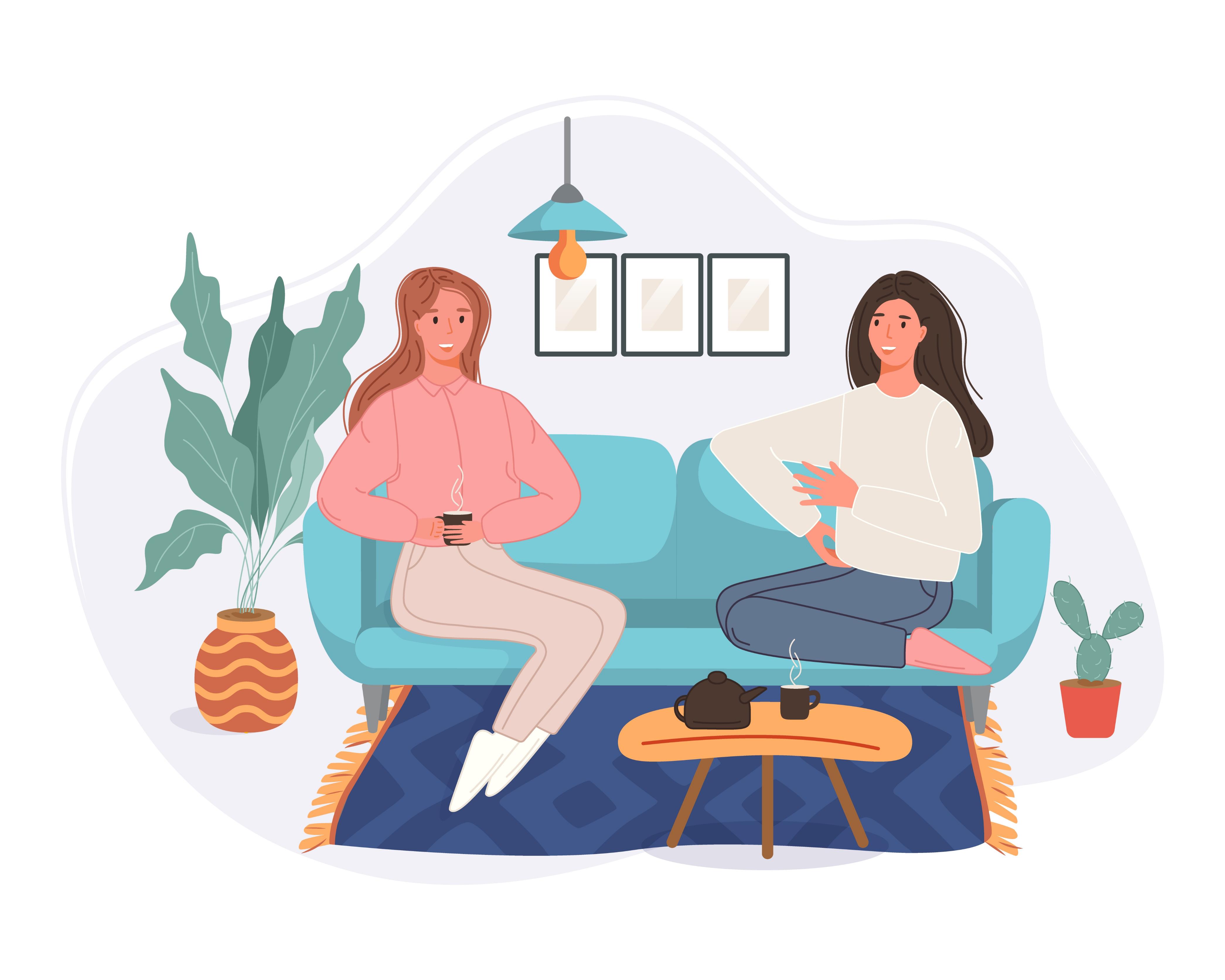 Karşımızdakini anlamak için mi dinliyoruz yoksa cevabımızı hazırlamak için mi?
Dinlemek karşınızdaki kişiye “ Sana saygı duyuyorum”, “Sana değer veriyorum ” mesajı vermenin en iyi yoludur.
Karşıdakine dinlendiğini hissettiren detaylar;
Göz teması
Bedensel yakınlık kurmak
Konuşan kişiye dönük olmak
Karşıdaki ile fiziksel olarak eşit düzeyde olmak
Gerekli yerlerde onaylayıcı tepkiler ve gülümseme
Empati
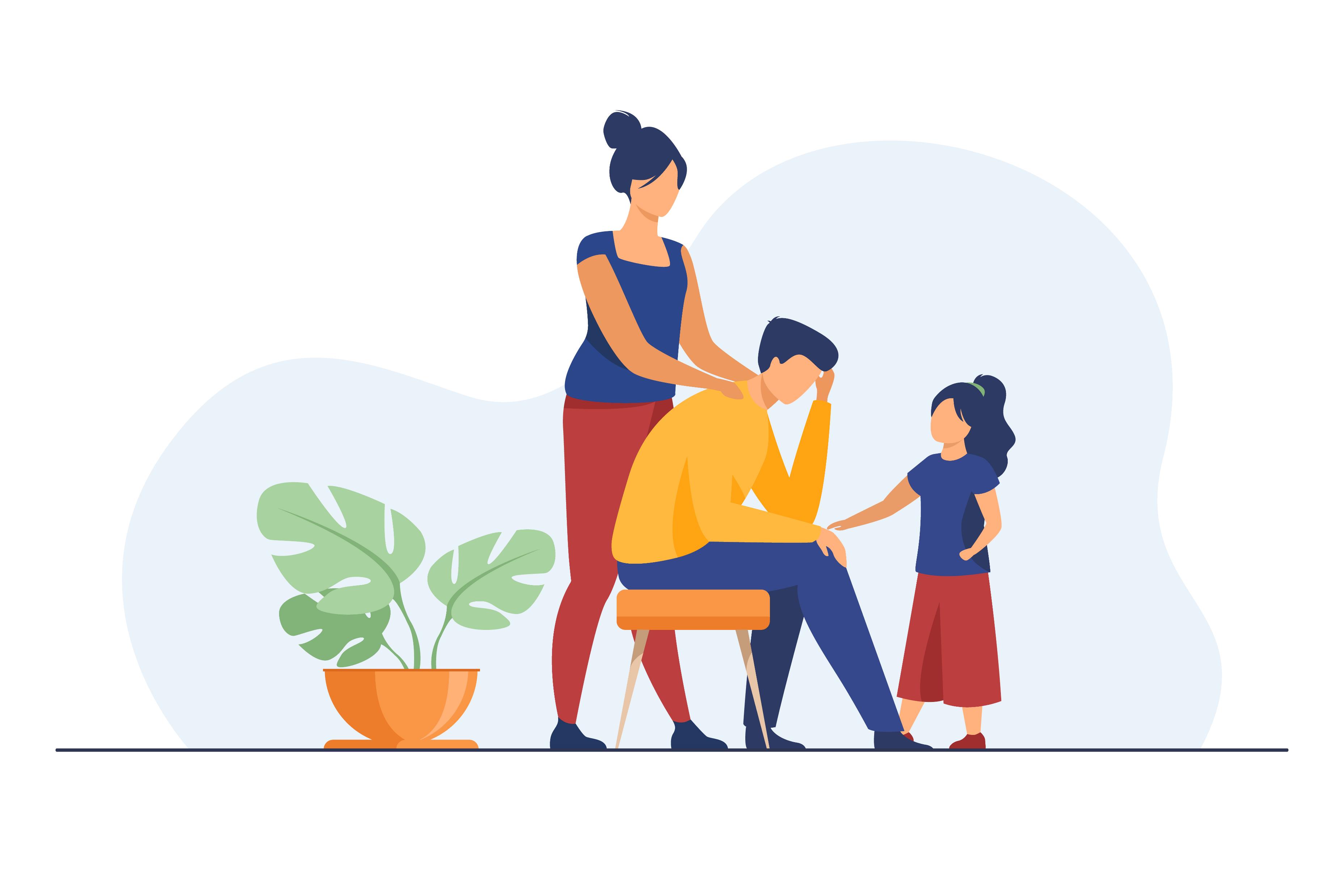 Empati mi sempati mi?
Empati;
Karşıdakinin bakış açısıyla bakmak
Onun duygu ve düşüncelerini doğru bir şekilde anlamak ve hissetmek
O kişiyi anladığını ona ifade etmek
Empati, birine benzemek değil; kendi benliğini koruyarak karşıdaki kişinin içinde bulunduğu durumu anlayabilmektir.
Hoşgörülü ve Önyargısız Olma
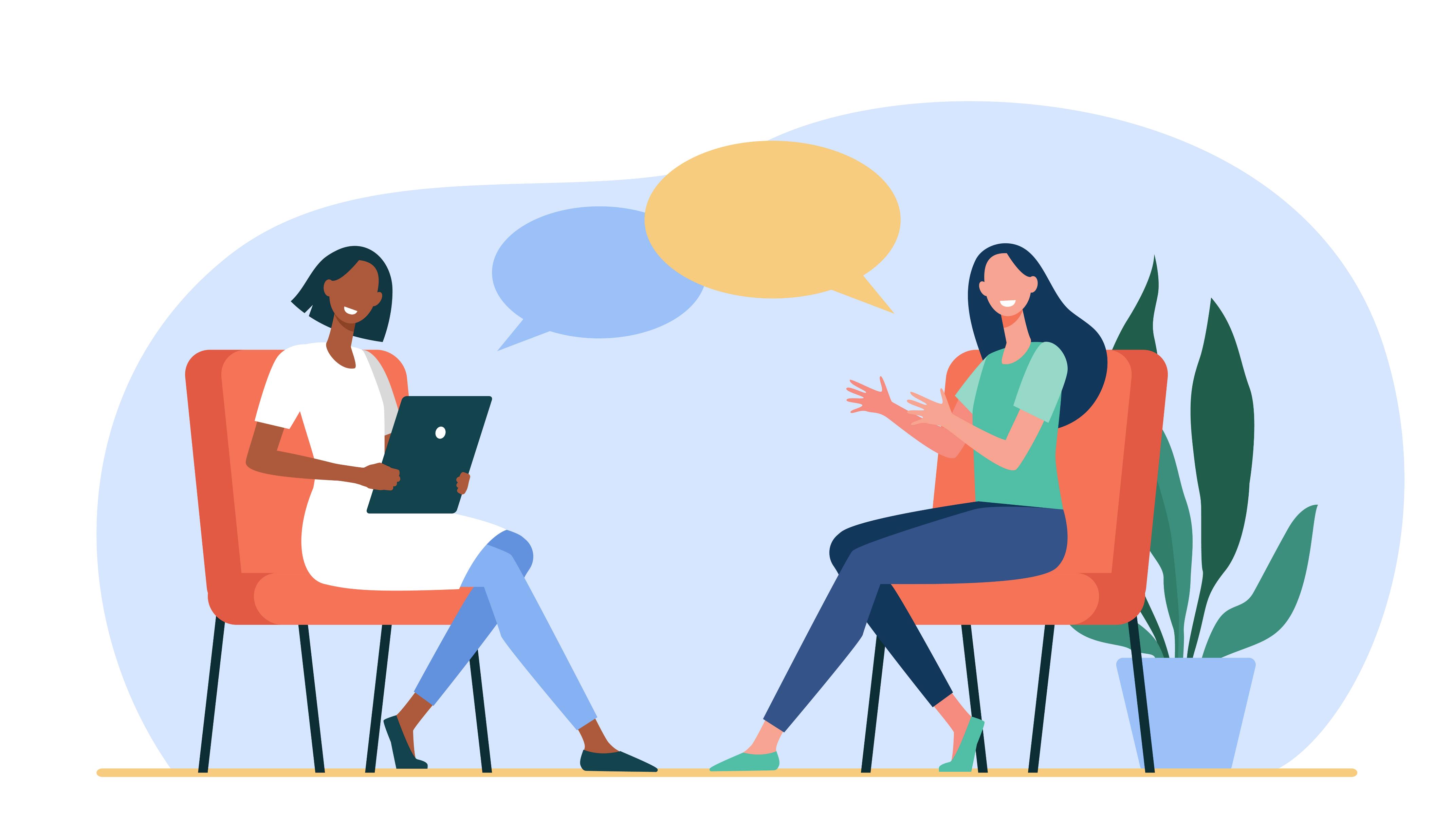 Önyargı, sağlıklı bir iletişim sürecinin önünde duran bir duvar gibidir.
Önyargılarıyla hareket edenler, karşılarındaki kişinin ne söylediğinden çok onunla ilgili düşüncelerine odaklanırlar.
Önyargı bireylerin göndermiş oldukları iletilerin bir filtreden geçerek yorumlanmasına sebebiyet verir.
Sağlıklı ve etkili bir iletişim için insanın önyargılarından sıyrılması, vereceği mesajların hedefine ulaşabilmesi için karşısındakilerin de önyargılarından arınmış olması gereklidir.
Eleştirilere Açık Olmak
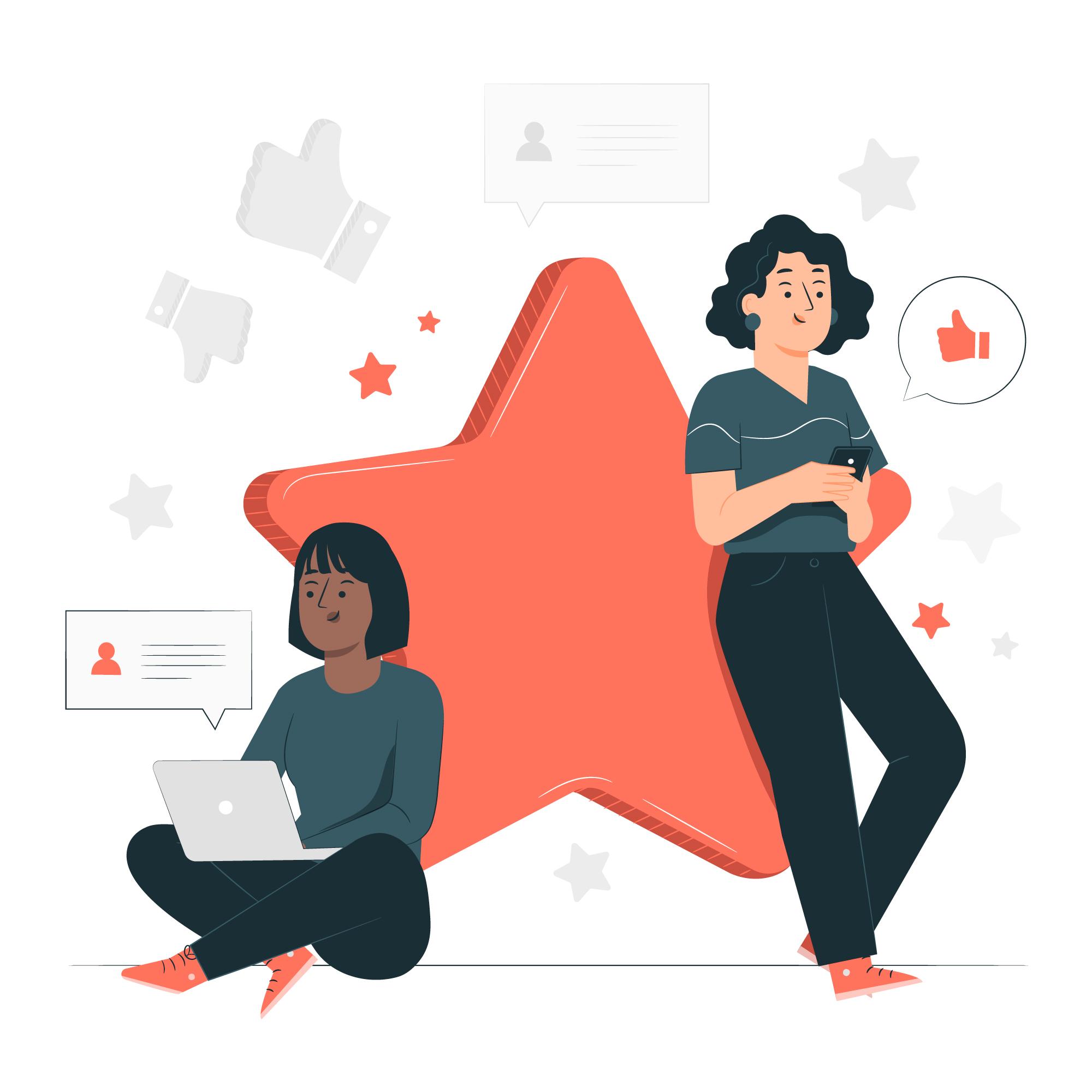 Etkili bir iletişim sürecinin olmazsa olmazlarından biri geri bildirimdir.
Geri bildirim, kişiye eksik yönlerini fark etmesi ve bu eksiklikleri gidermesi için bir fırsat niteliğindedir.
Eleştirilerin değerlendirilmesi, onlardan bazı dersler çıkarıp ona göre davranılması, kişinin eleştiriye açık olması anlamına gelmektedir.
Geçmişinden çıkaracağı dersler sayesinde insan ileri doğru yol alabilir çünkü eleştirinin dinamik bir yönü vardır.
Sözsüz İletişim Unsurlarını Doğru Kullanabilmek
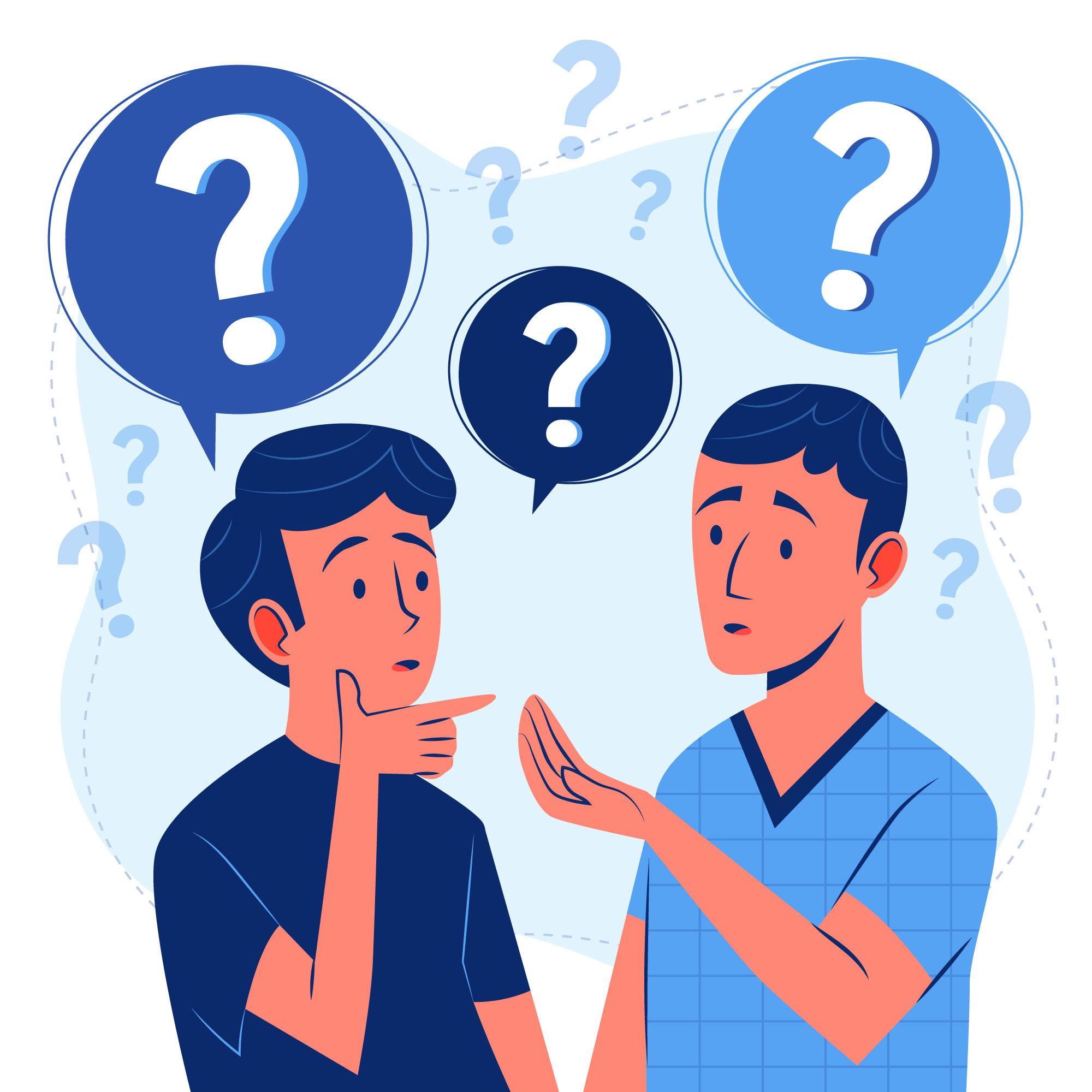 Uygun sözsüz iletişim öğeleriyle desteklenmiş bir konuşma ya da sunum dinleyenler üzerinde daha olumlu bir etki bırakacaktır.
Sözlü ve sözsüz iletişim, iletişim sürecinin iki yürütücü unsurudur. Etkili bir iletişim için ikisinden de faydalanmak gerekir.
Sözsüz iletişim, insanın altta yatan düşünce ve duygularını yüzeye çıkaran bir göstergedir.
Bunların denetim altında tutulması, insanın yaşamında çok ciddi etkileri olan ve öğrenilmesi gereken bir beceridir.
Çocukların İletişim Becerilerinin Geliştirilmesi
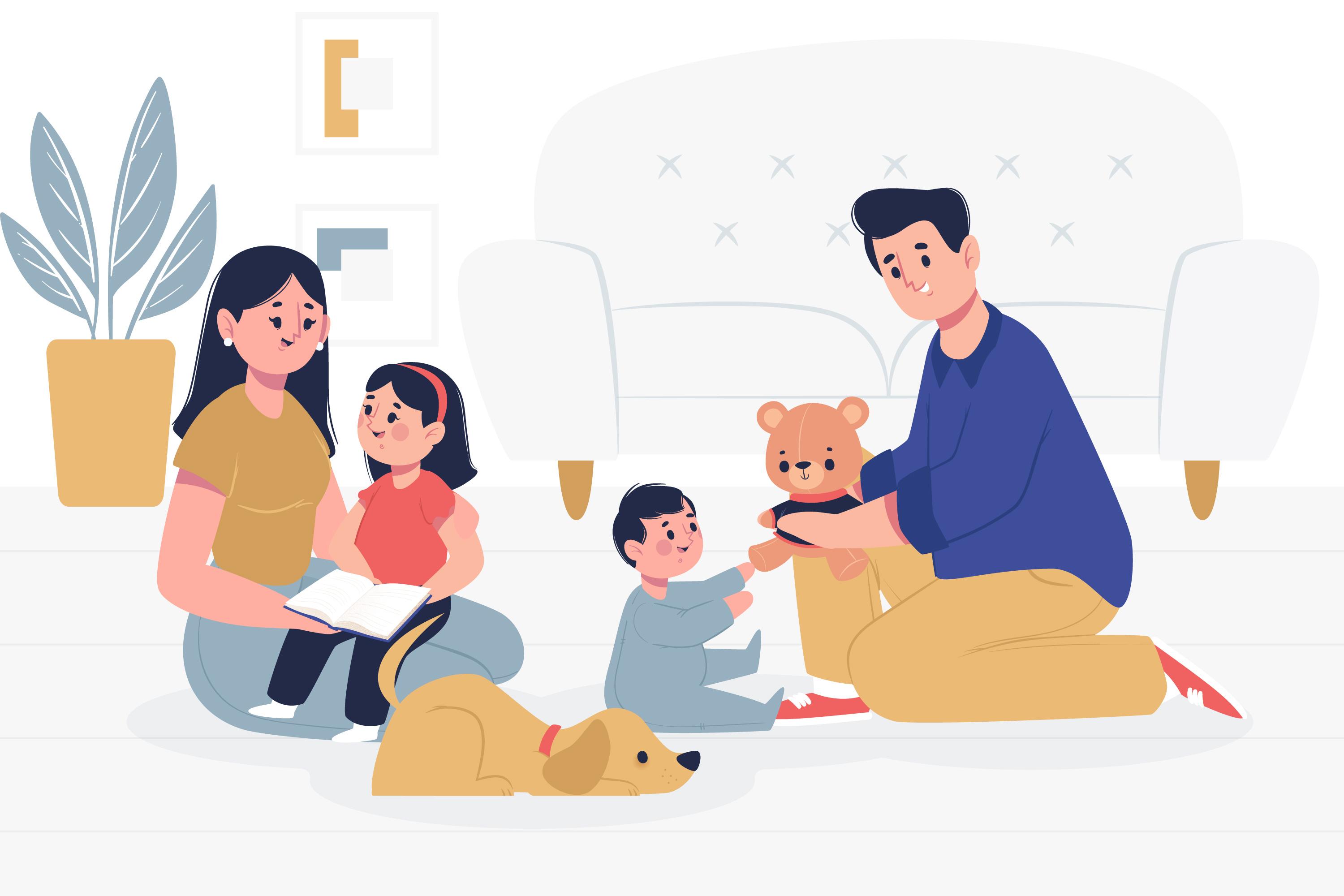 Çocuğunuzla konuşmak için her fırsatı değerlendirin
Çocuğunuzun sohbeti başlatması için onu cesaretlendirin
Daha yüksek bir zeka için daha zengin bir kelime dağarcığı
Günü özetleyin
Okuldan geldiğinde okulda neler yaptığını anlatmasını isteyin
Siz de o gün neler yaptığınızdan bahsedebilirsiniz
Çocukların İletişim Becerilerinin Geliştirilmesi
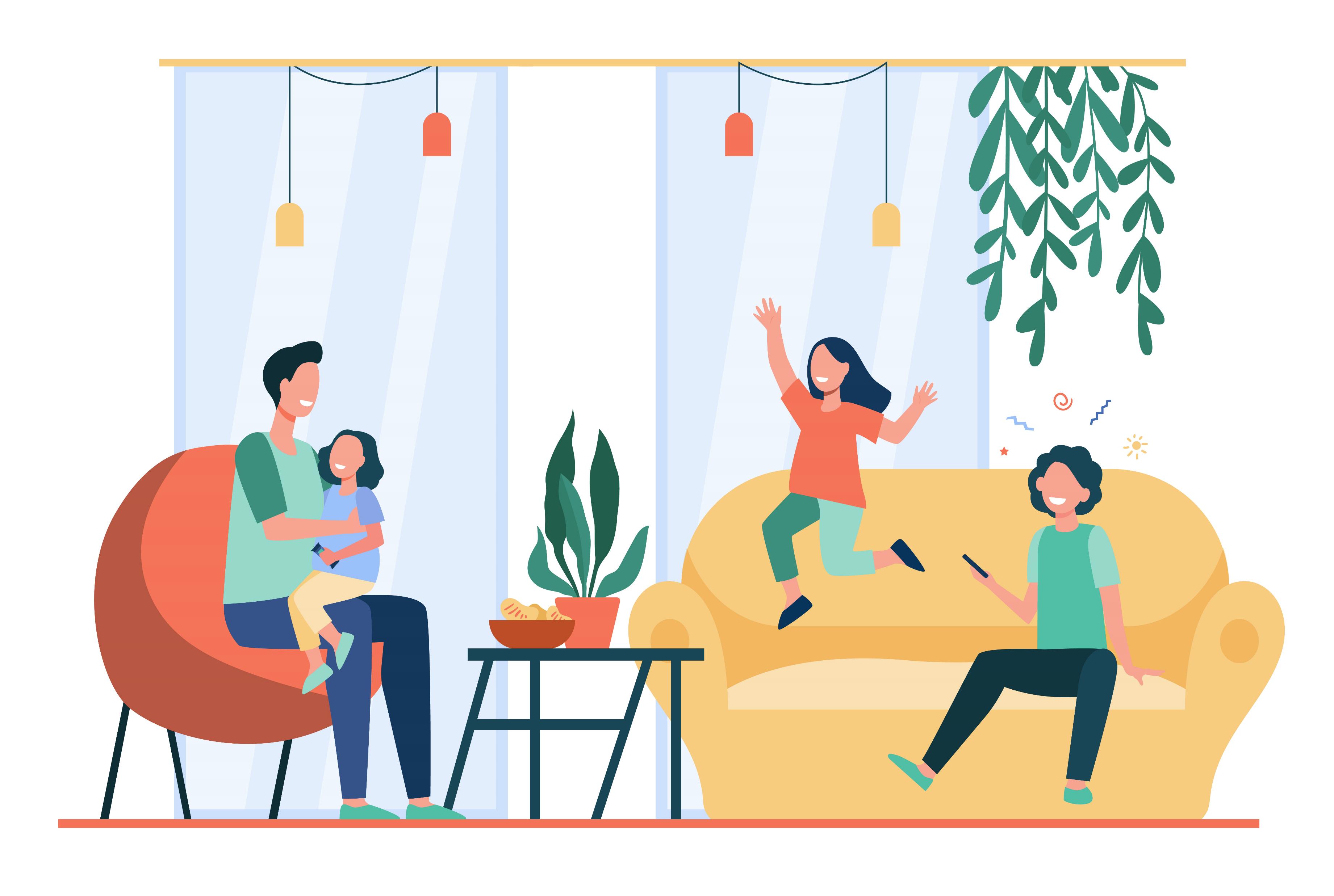 Çocuğunuzun anlattıklarından çıkardığınız sonucu onla paylaşın
Anlattıklarını birkaç cümleyle özetleyebilirsiniz
Günlük hayatın provasını evde yapabilirsiniz
Örneğin birine nasıl adres soracağını canlandırabilirsiniz
Çocukların İletişim Becerilerinin Geliştirilmesi
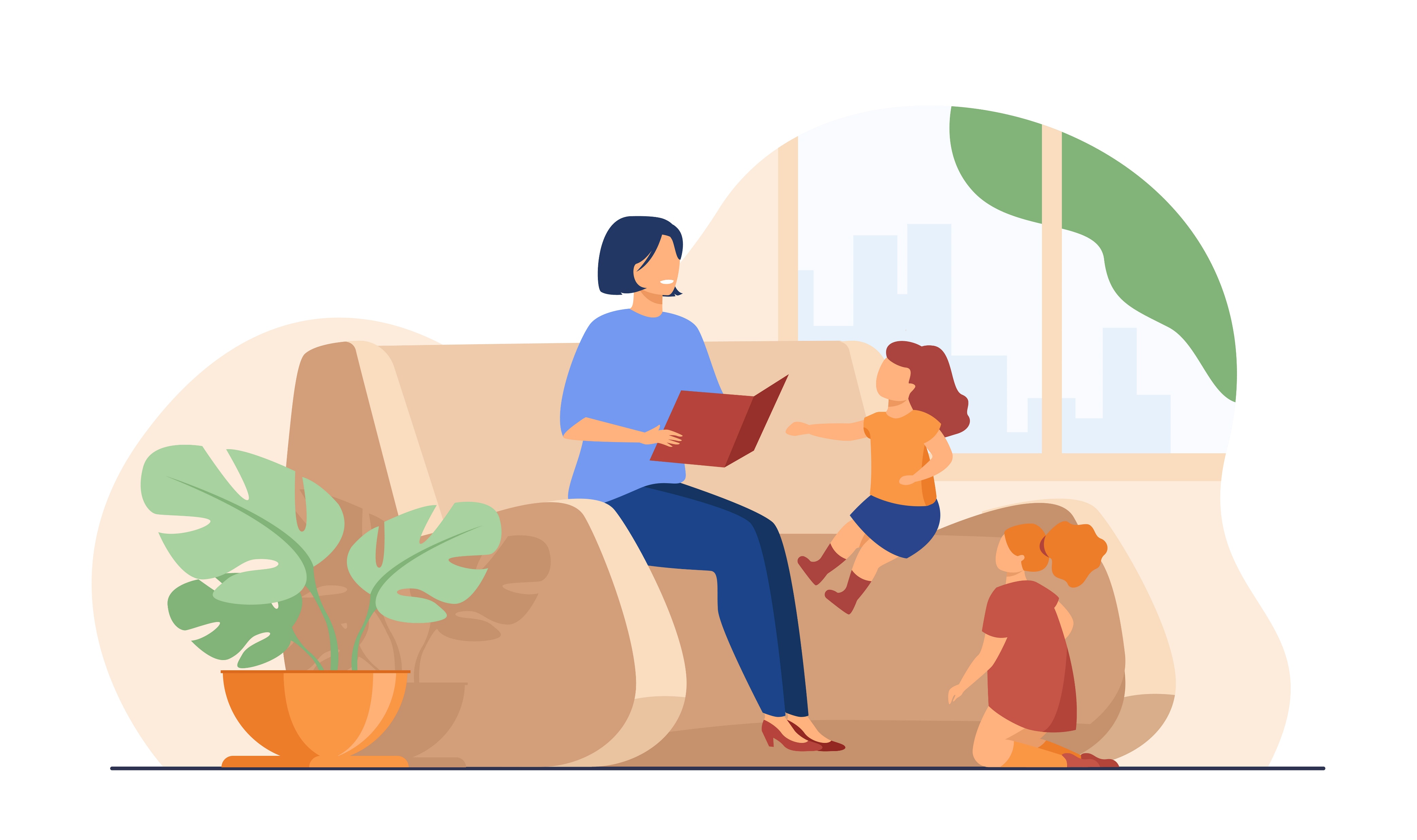 Beden dilini öğrenmesini sağlayın
Yaptığınız hareketin ne anlama geldiğini açıklayabilirsiniz
Çocuğunuzla beraber kitap okuyun
Beraber okuduğunuz kitap hakkında ona sorular sorun
Etkileşimli kitap okumayı uygulayabilirsiniz
Çocukların İletişim Becerilerinin Geliştirilmesi
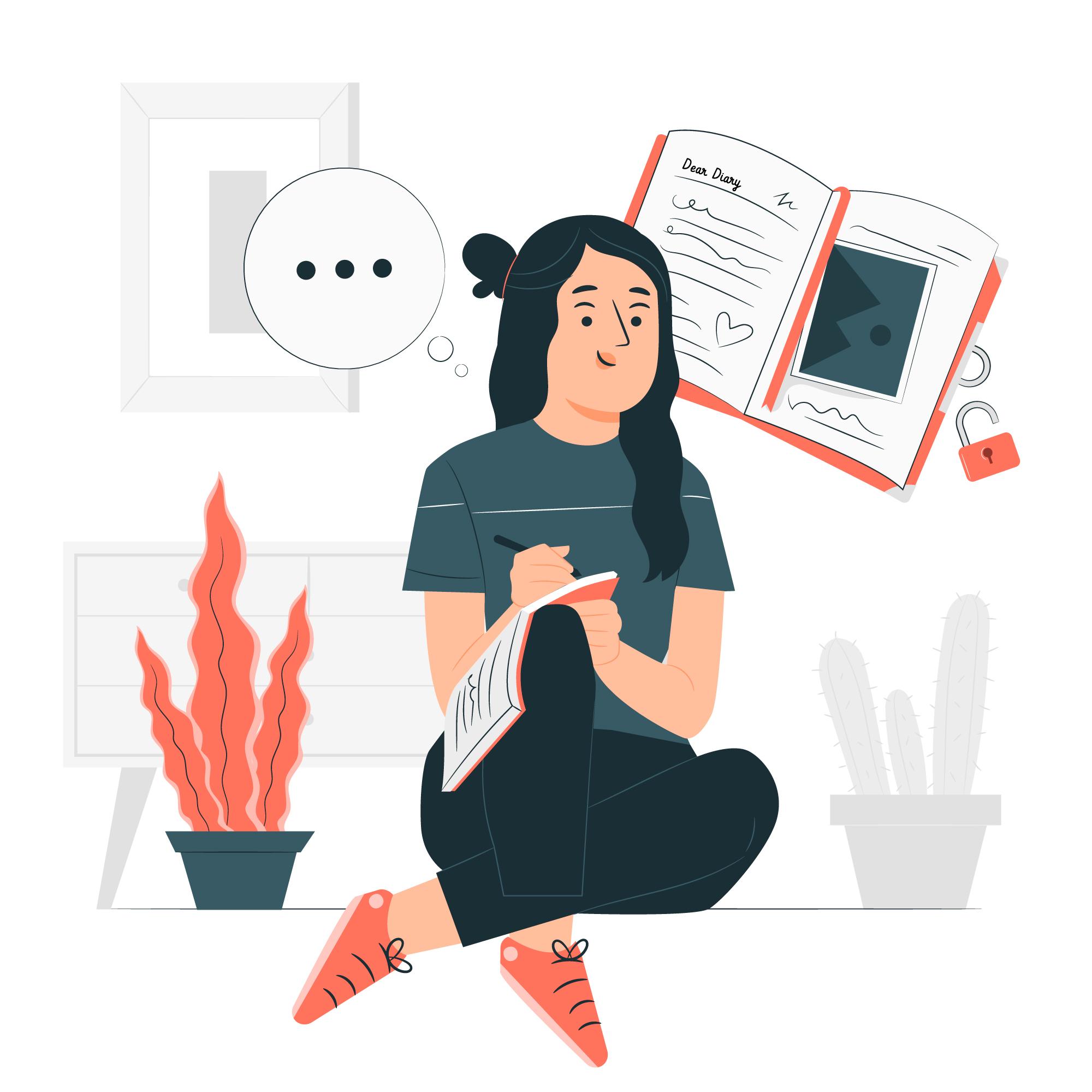 Çocuğunuzun fikirlerine başvurun
Onun fikirlerine saygı duyduğunuzu ve fikirlerini önemsediğinizi hissettirin
Çocuğunuzun günlük tutmasını teşvik edin
Bu yöntem, başkalarıyla paylaşamayacakları şeyleri ifade etmelerini kolaylaştıracaktır.
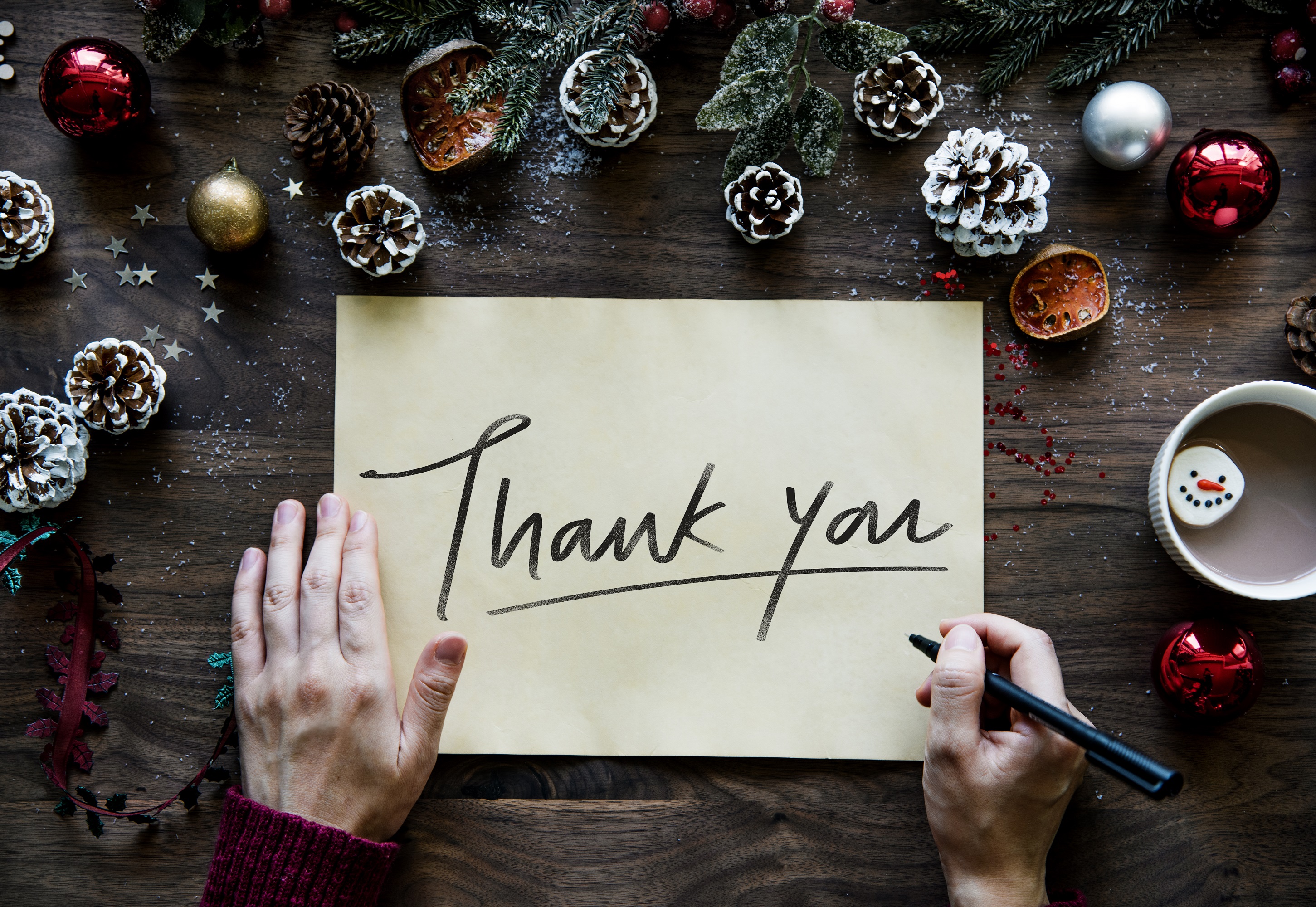 İbrahim ŞahinPsikolojik Danışman
Şanlıurfa Rehberlik ve Araştırma Merkezi
Kaynaklar
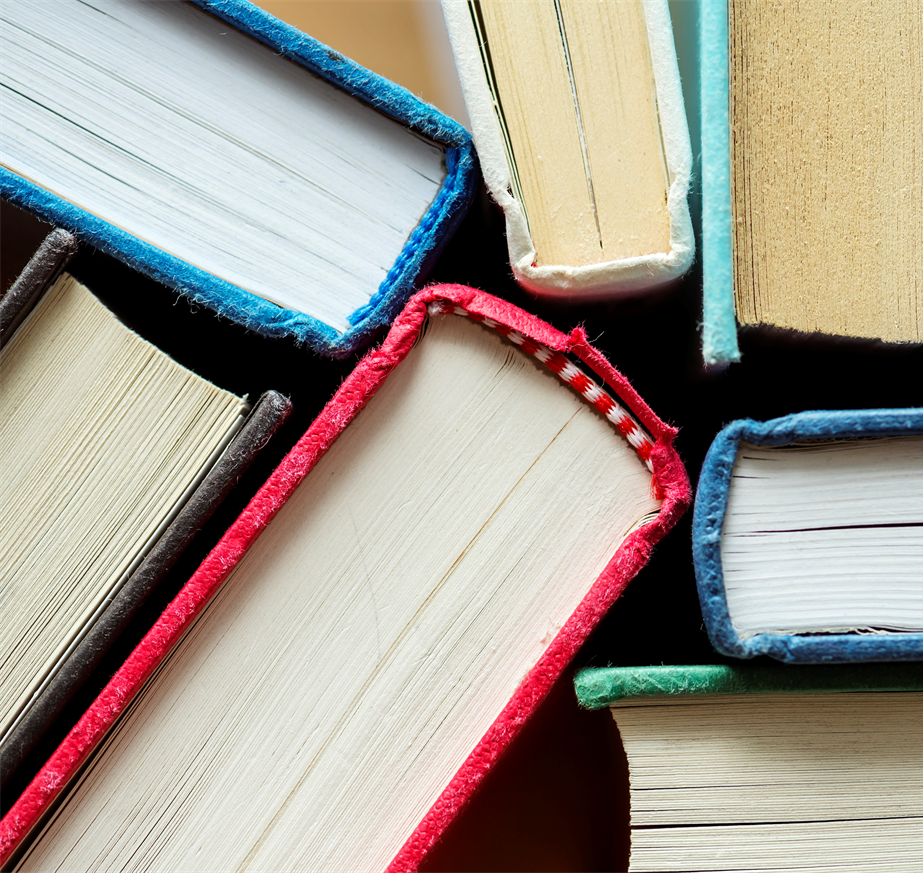 https://cdn-acikogretim.istanbul.edu.tr/auzefcontent/20_21_Guz/etkili_iletisim_becerileri/index.html
https://www.understood.org/articles/en/10-ways-to-improve-your-grade-schoolers-communication-skills
Görseller: freepik.com